War of 1812
James Madison1809-1817
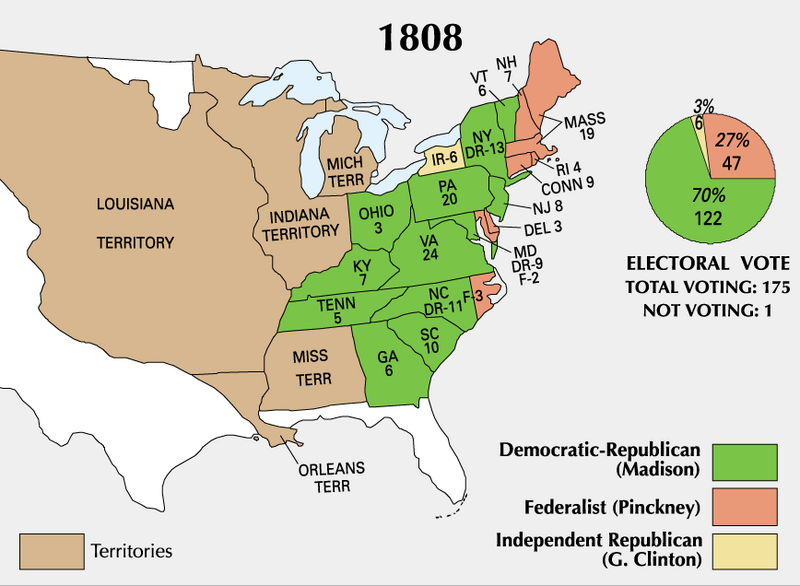 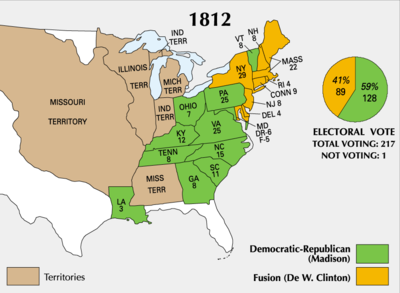 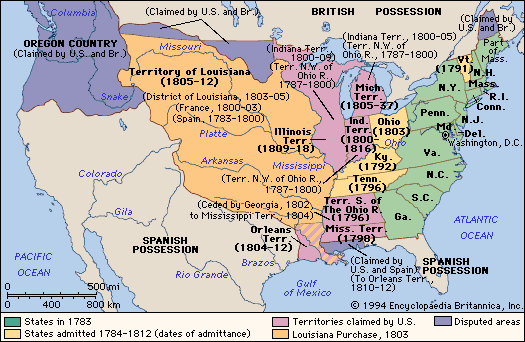 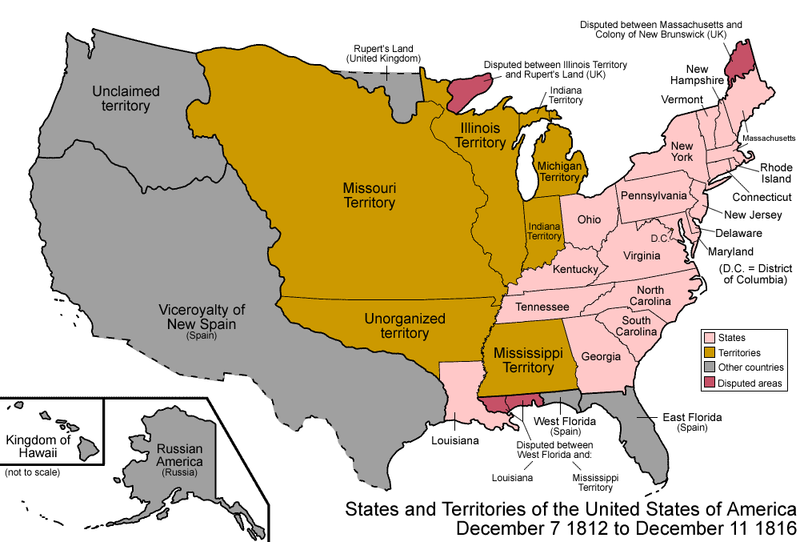 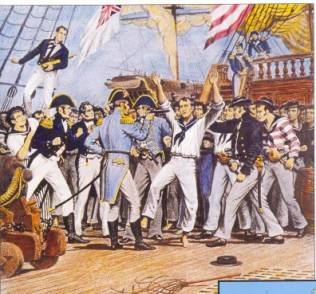 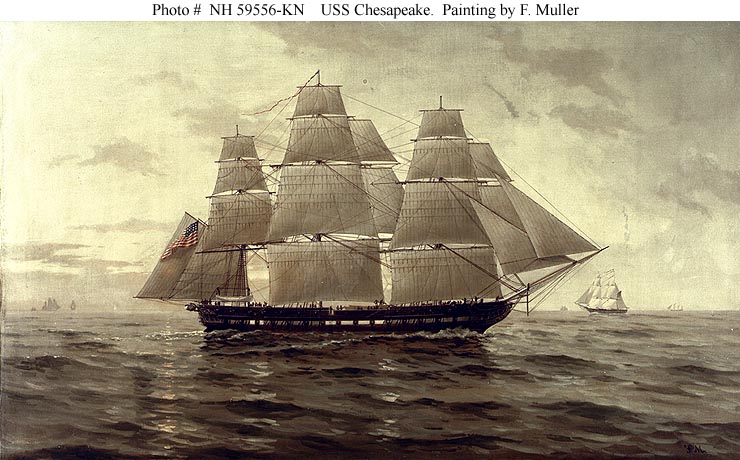 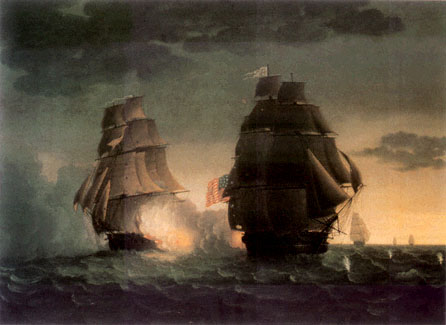 Entering the War
The question of Freedom of the Seas led to our entry into the war
Similar to our entry into World War I.
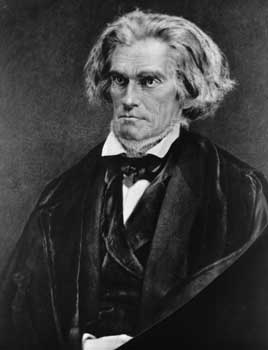 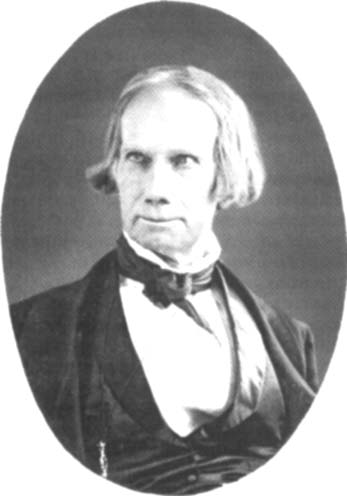 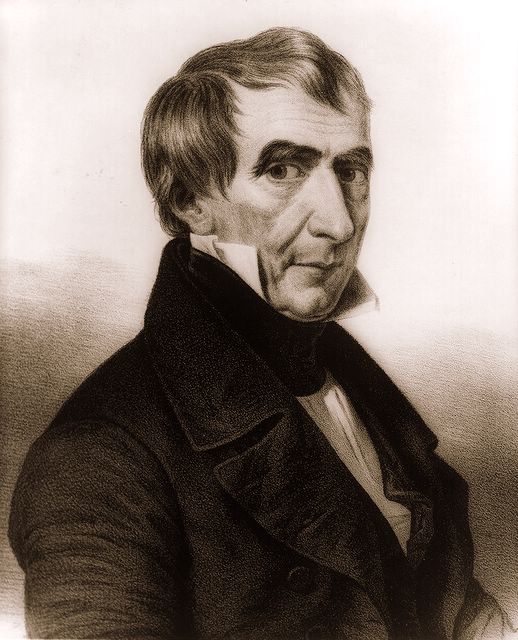 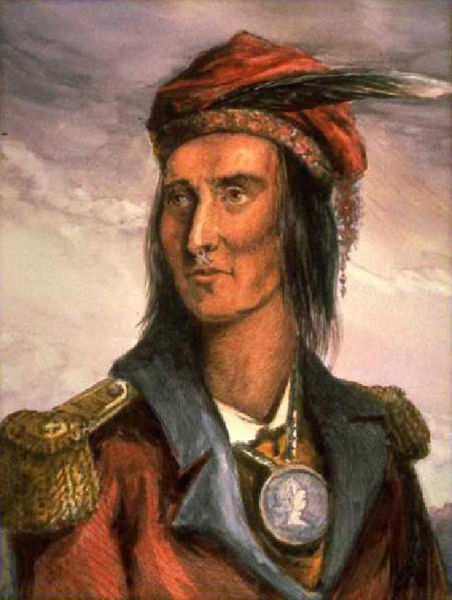 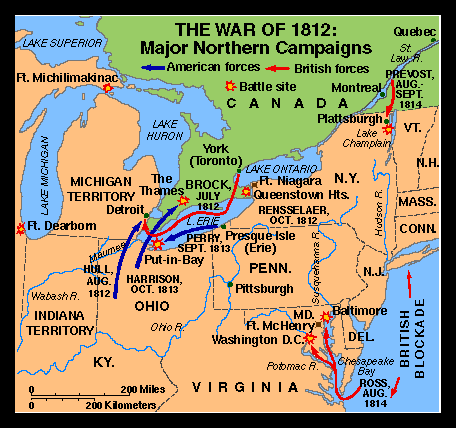 The Star Spangled Banner
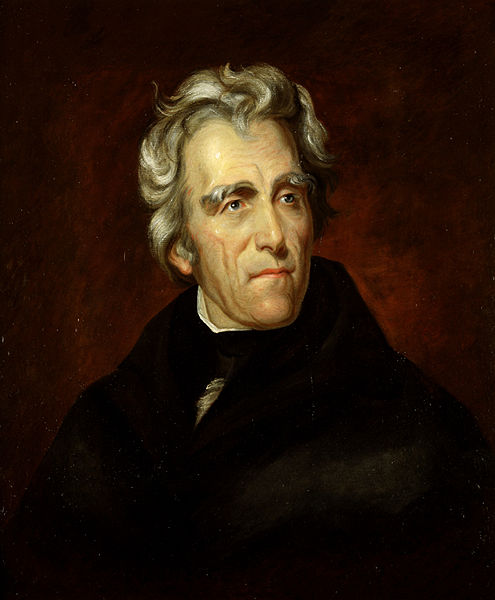 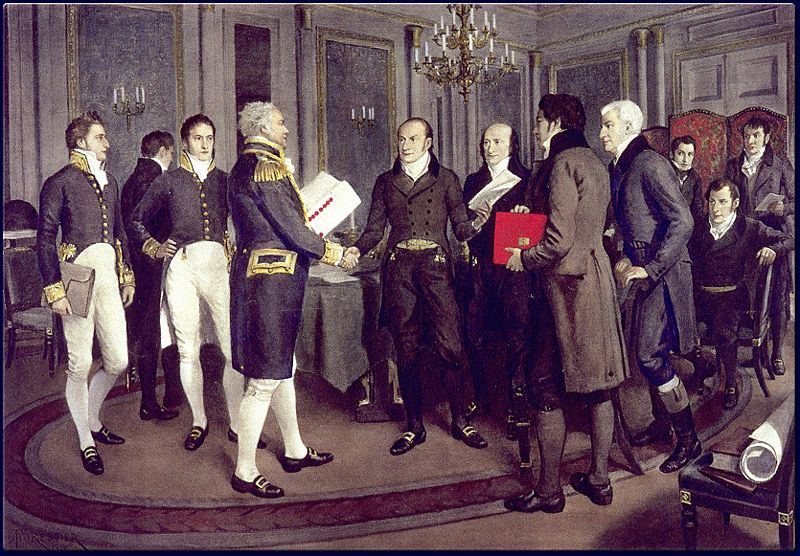